POWER POINT 
PRESENTATION
Enjoy your stylish business and campus life with BIZCAM.
PowerPoint is a computer program created by Microsoft Office Microsoft Office PowerPoint is the presentation program used the most in the world.
POWER POINTPRESENTATION
Enjoy your stylish business and campus life with BIZCAM.
PowerPoint is a computer program created by Microsoft Office Microsoft Office PowerPoint is the presentation program used the most in the world.
CONTENTS. A
75%
각 항목에 대한 구체적인 내용을 이 공간에 적어주면 됩니다.
내용을 적는데 공간이 부족하지는 않겠지요?
POWER POINTPRESENTATION
Enjoy your stylish business and campus life with BIZCAM.
PowerPoint is a computer program created by Microsoft Office Microsoft Office PowerPoint is the presentation program used the most in the world.
CONTENTS. A
75%
각 항목에 대한 구체적인 내용을 이 공간에 적어주면 됩니다.
내용을 적는데 공간이 부족하지는 않겠지요?
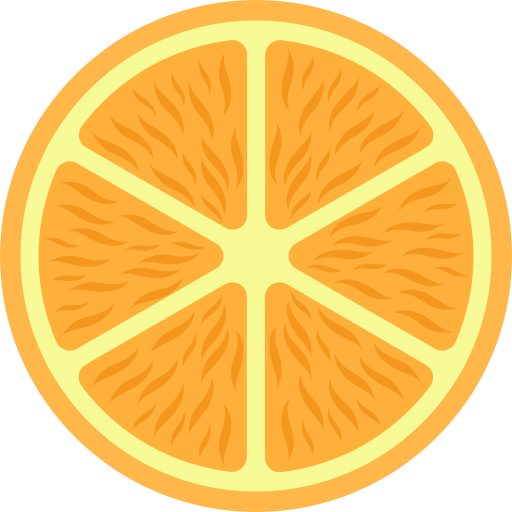